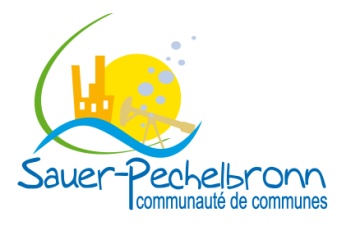 Communauté de communes Sauer-Pechelbronn
promenade thermale rd 27
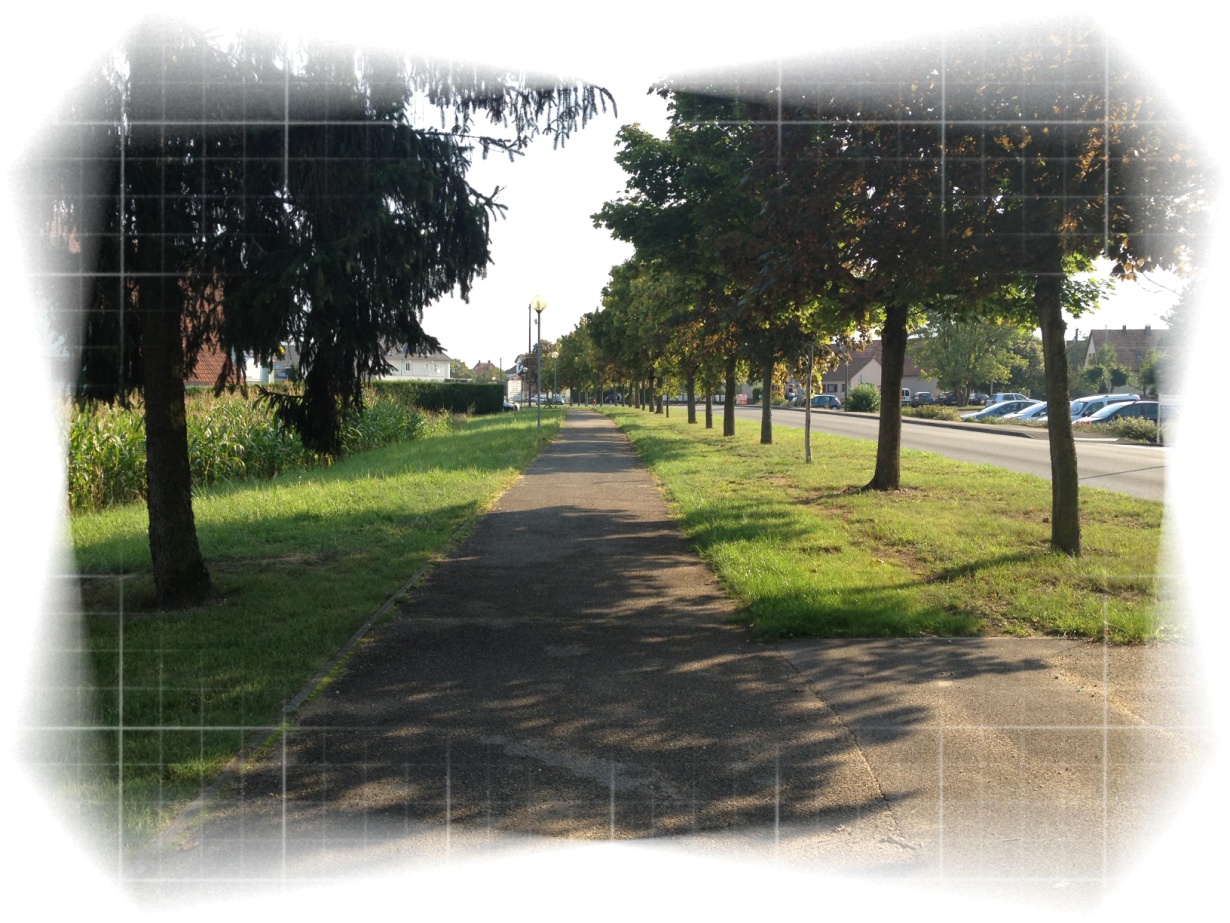 Présentation des études Avant-Projet – Septembre 2013
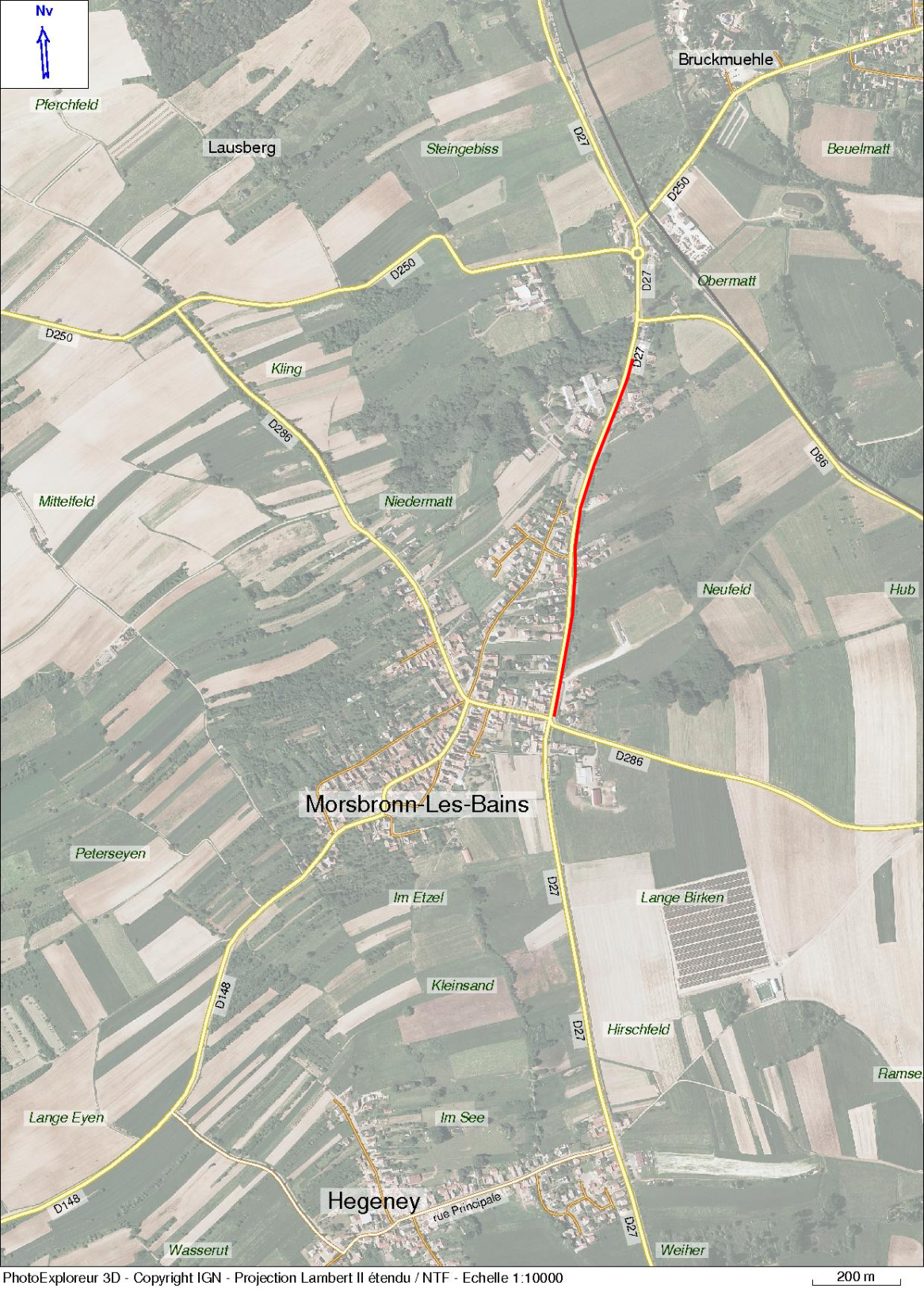 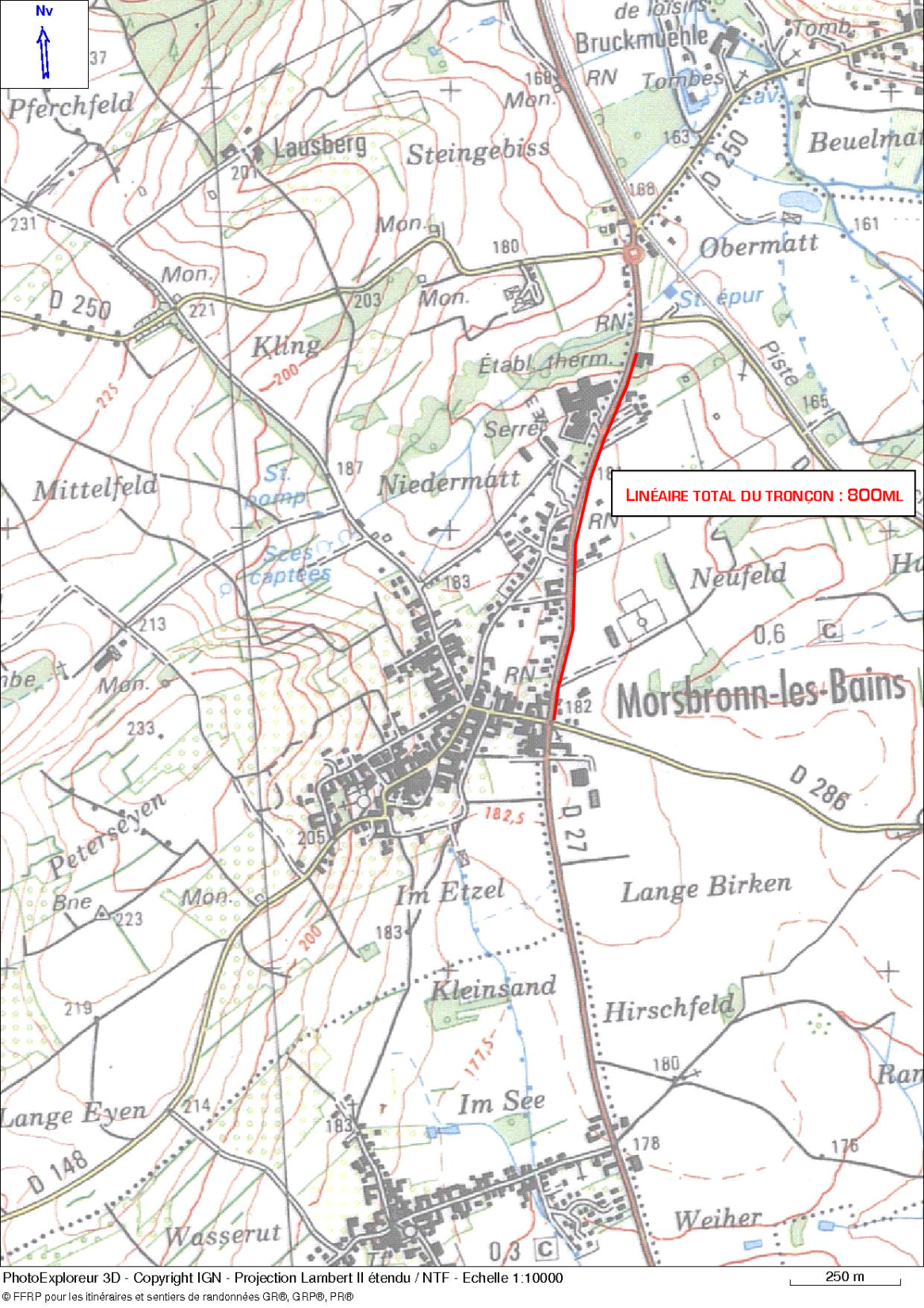 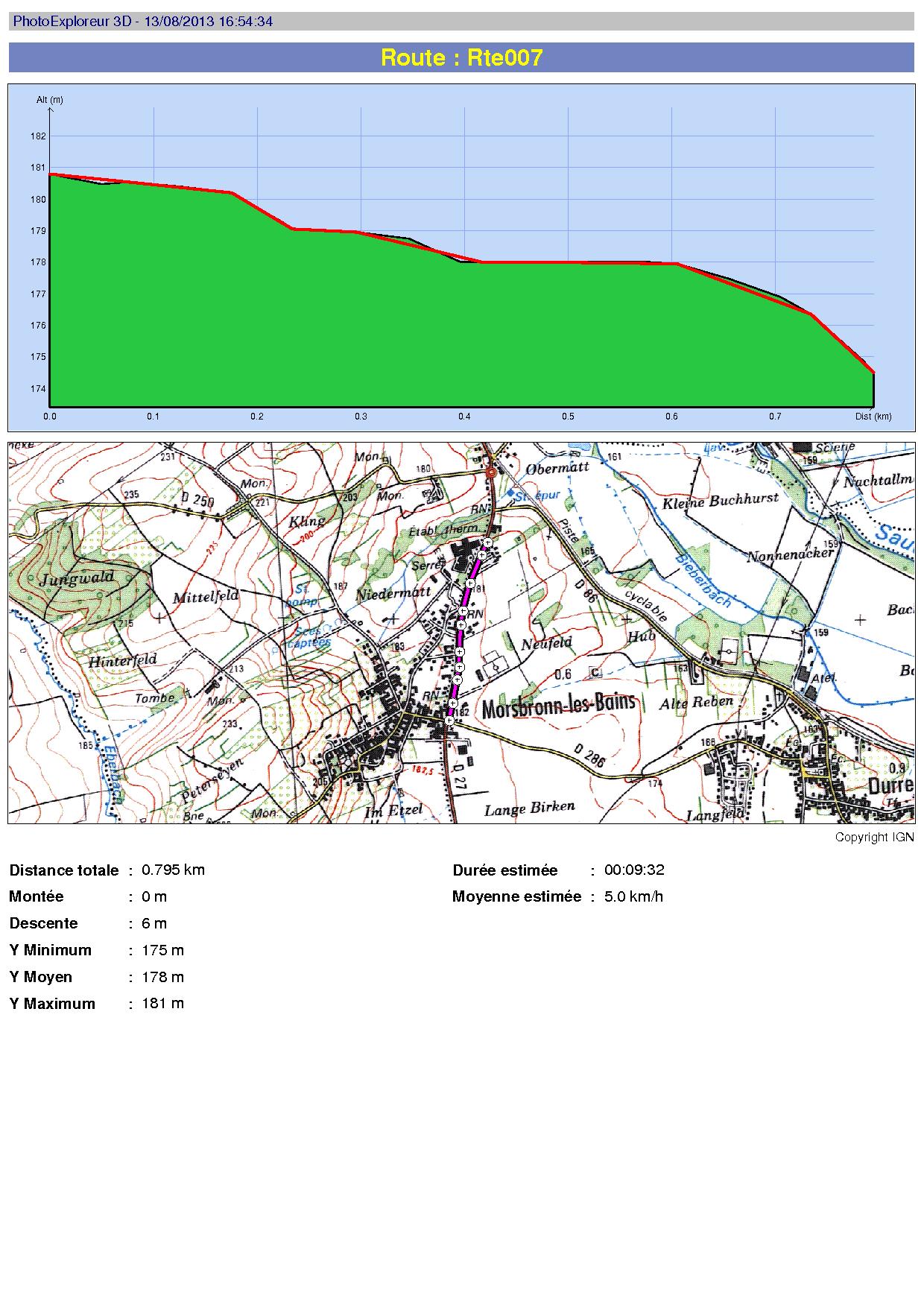 Longueur du tracé : 800 mlDénivelée du tracé : 6 mlPente moyenne <1%
Promenade thermale = aménagement partagé piétons/cyclistes
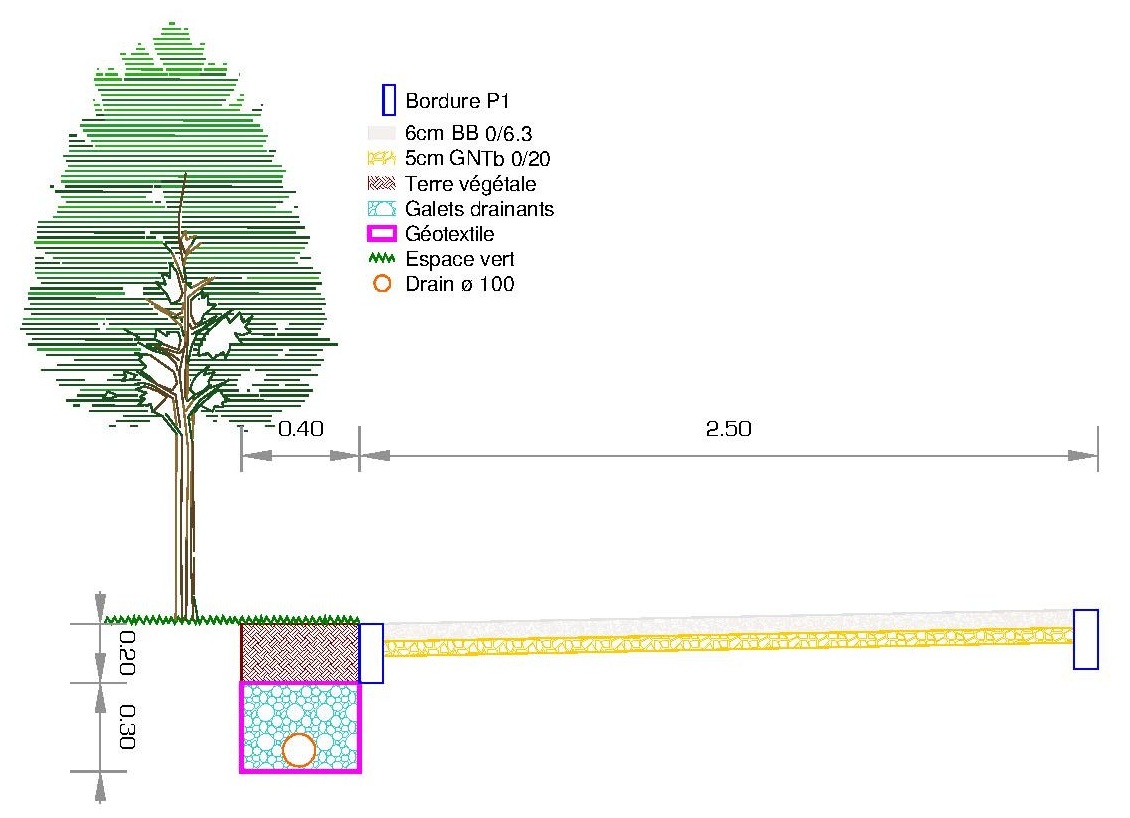 Reprise des couches de roulementPurges localisées et reprises des bordures endommagéesMise en place d’un drainage longitudinalRemplacement des luminaires
Planification de l’opération – étapes clés
Validation des études d’avant projet			Septembre 2013Etablissement du dossier Projet				Octobre 2013Consultation des entreprises de travaux			Décembre 2013Ouverture des plis / notification des marchés		Janvier 2014Exécution des travaux					Mars/Avril 2014
Estimation des travaux
Plan de financement